Adaptively Secure Attribute-Based Encryption from Witness Encryption
Brent Waters    and     Daniel Wichs
Northeastern
NTT Research
UT Austin
NTT Research
Attribute-Based Encryption (ABE)
MSK
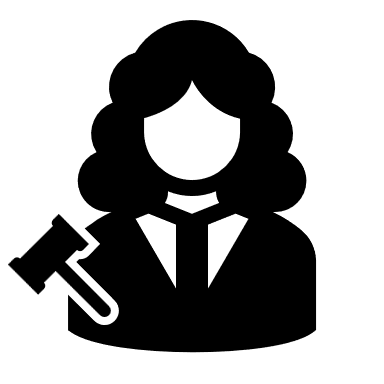 MPK
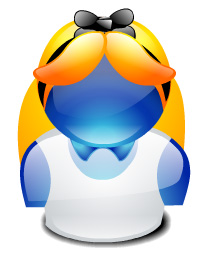 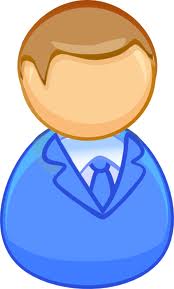 ABE Security
A Brief History of ABE
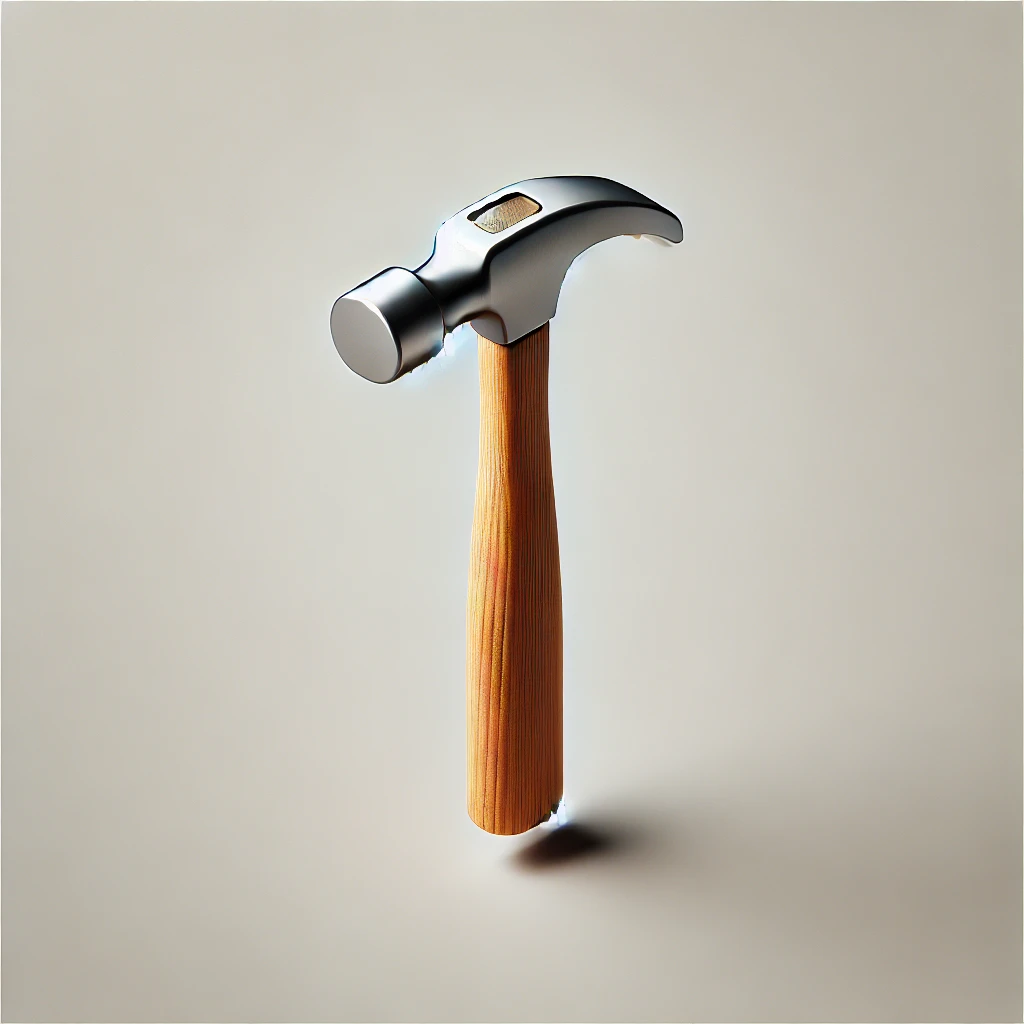 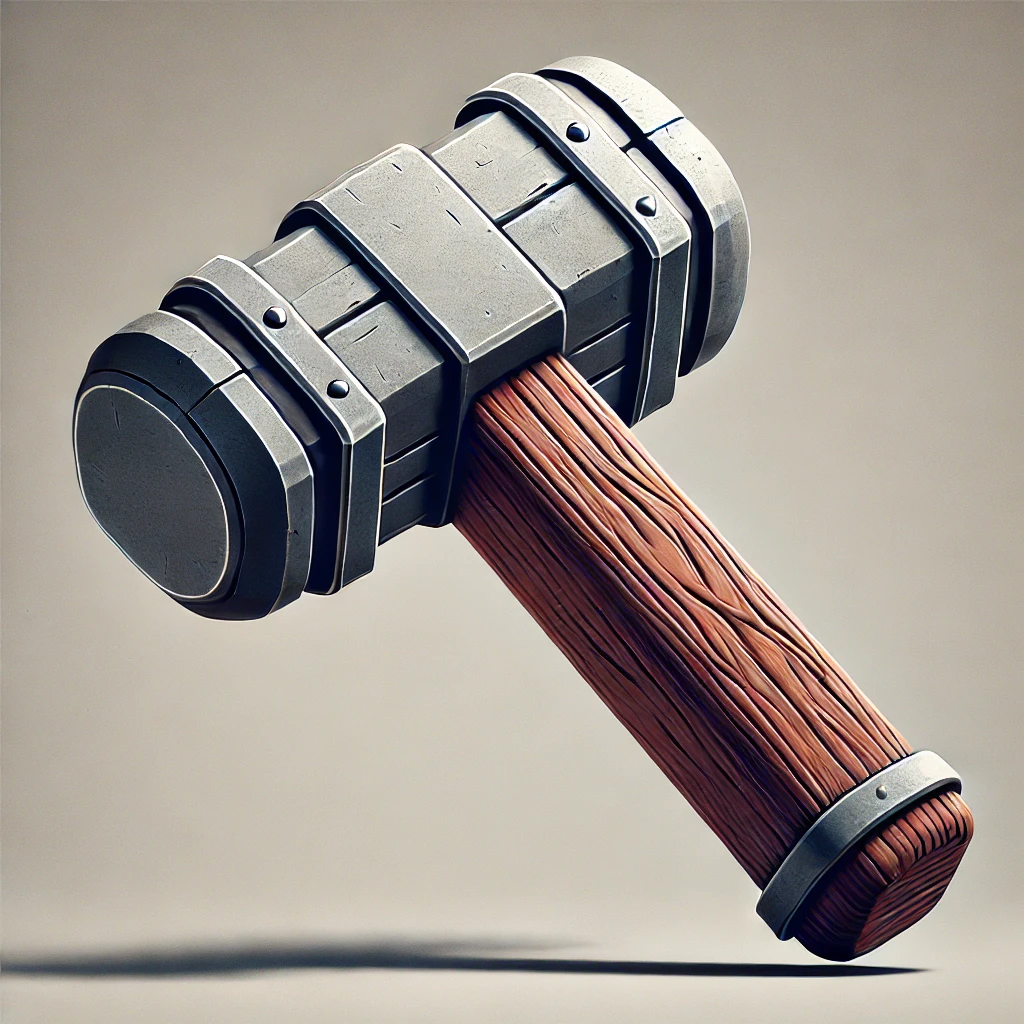 Bilinear Maps
(NC1 Only)
LWE
Witness Encryption
iO
[SW05, GPSW06]
[GVW13, BGG+14]
[GGSW13]
Selective:
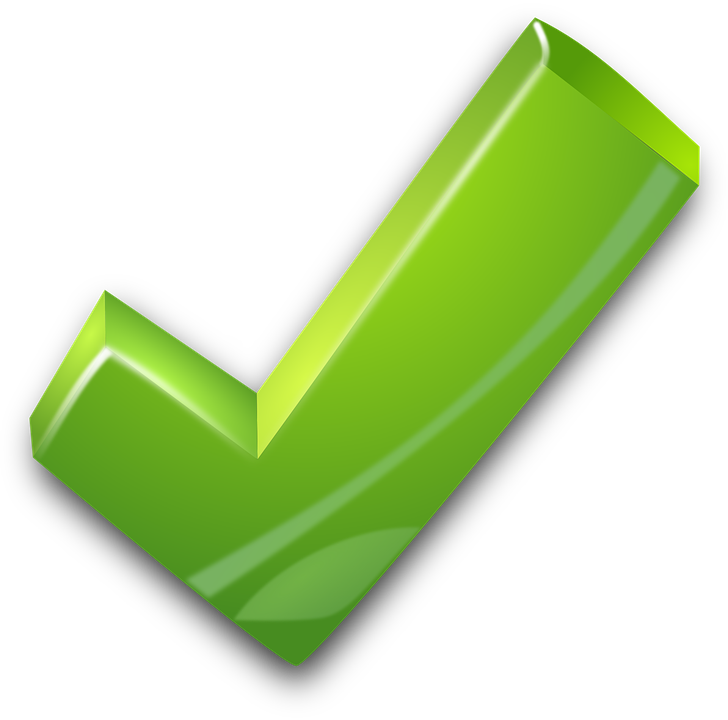 [Wat15]
[ABSV15]
?
?
[LOS+10]
Adaptive:
[this work]
Our Results
Adaptive ABE for Circuits from Witness Encryption (WE)
   + statistically sound NIZKs (e.g., Factoring or LWE or Sub-Exp DDH)
   + one-way functions

 Why do we care about WE vs iO? Both are heavy hammers!
Witness Encryption is less of a heavy hammer than iO. 
More candidate constructions e.g., from evasive LWE.
Forces us  to develop new ideas. May be independently useful.
Main Tool: Functional Tag System (from OWFs)
ABE from WE via Functional Tag System
Functional Tag System from OWFs
Open Problem
Can we make the scheme succinct? 
   Encryption time  <<  circuit-size(f) 

Can these technique be useful for adaptive ABE without WE?
Thank You